a
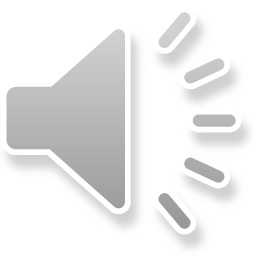 about
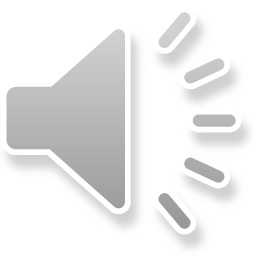 after
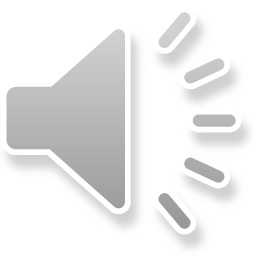 again
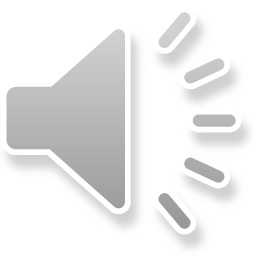 all
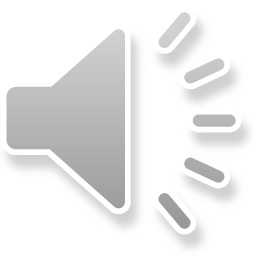 an
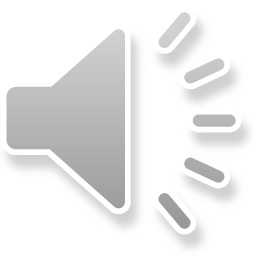 and
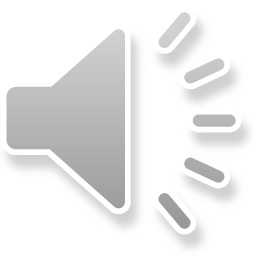 any
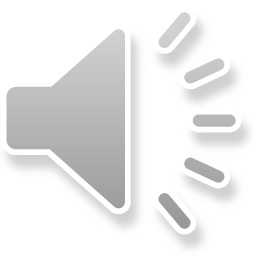 are
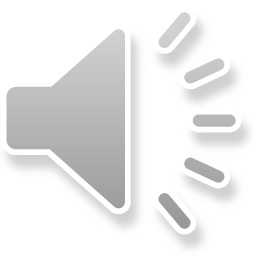 as
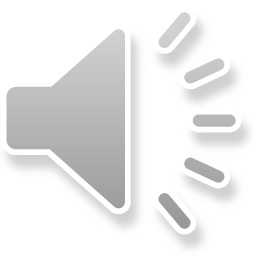 at
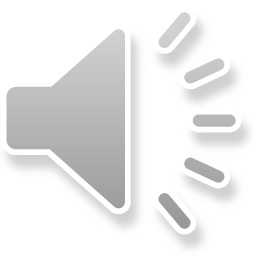 be
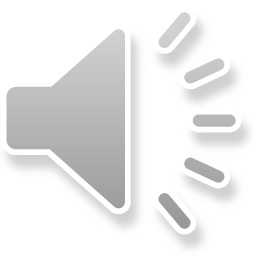 been
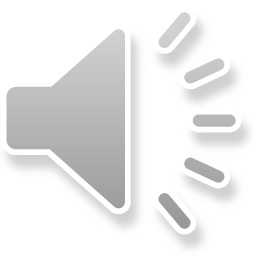 before
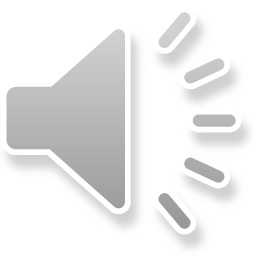 boy
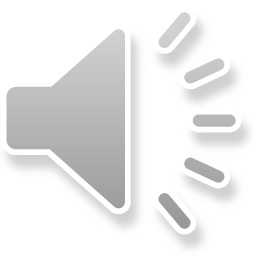 but
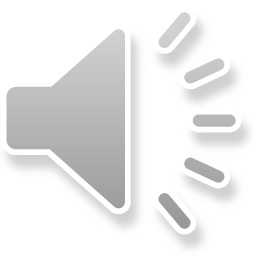 by
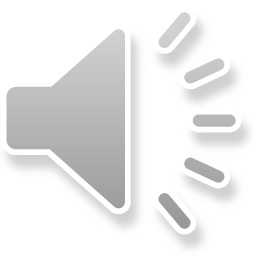 can
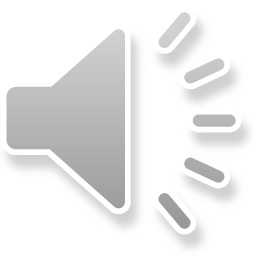 come
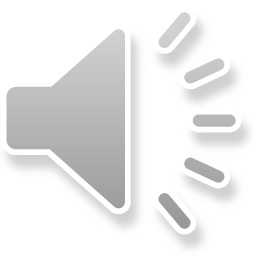 day
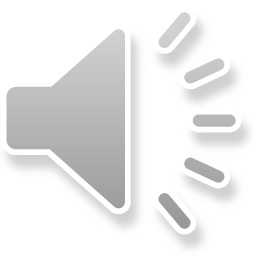 did
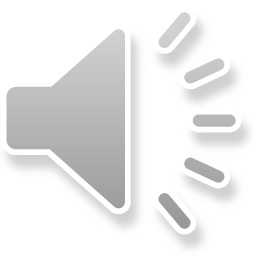 do
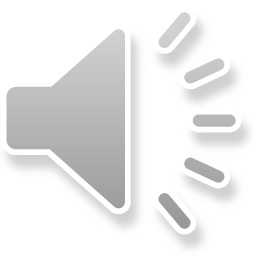 down
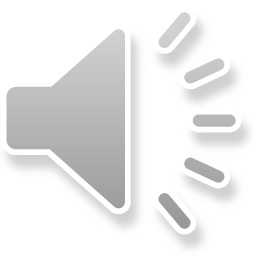 eat
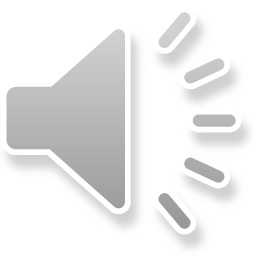 for
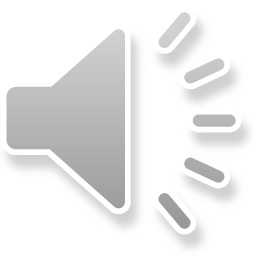 from
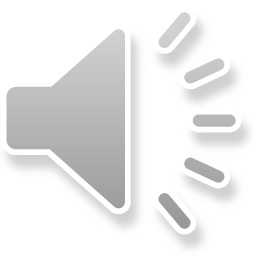 get
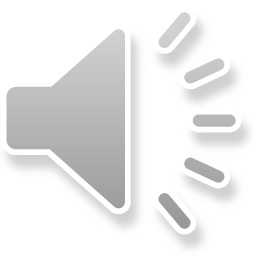 give
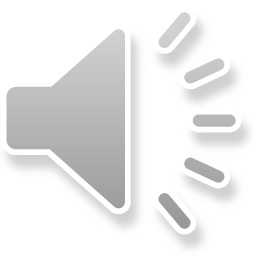 go
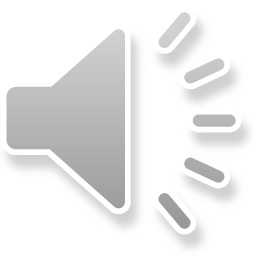 good
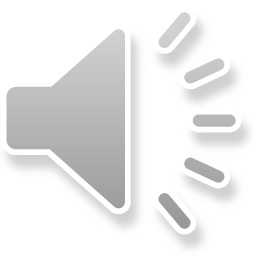 had
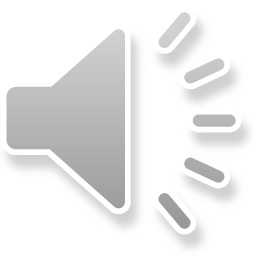 has
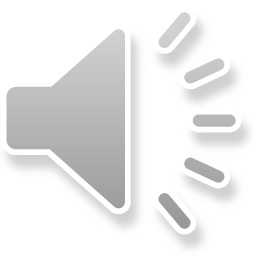 have
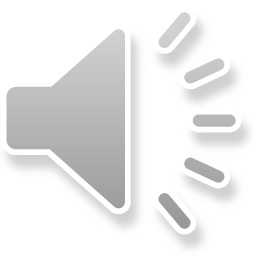 he
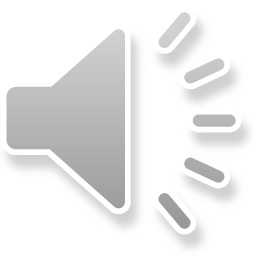 her
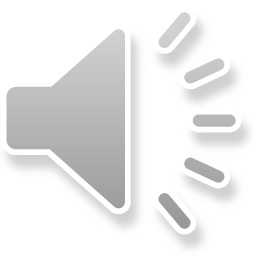 here
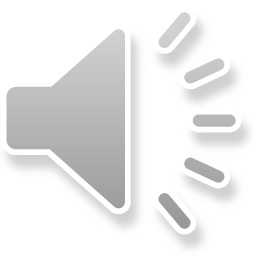 him
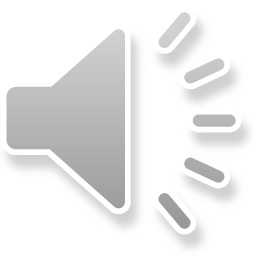 his
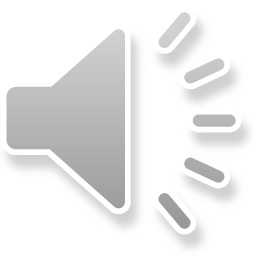 how
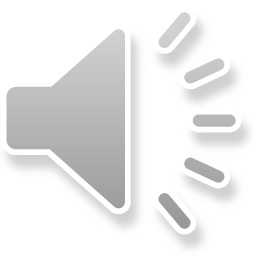 I
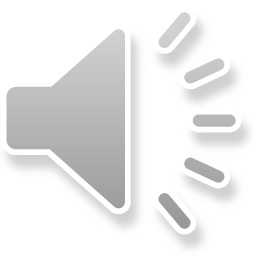 if
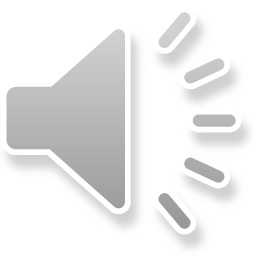 in
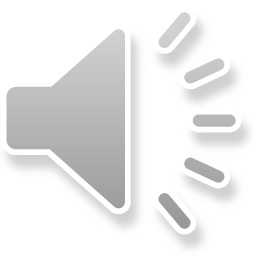 is
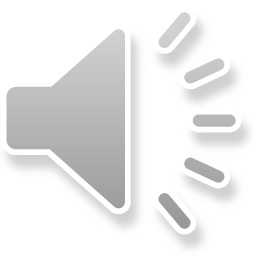 it
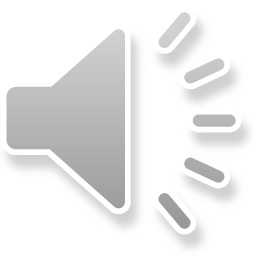 just
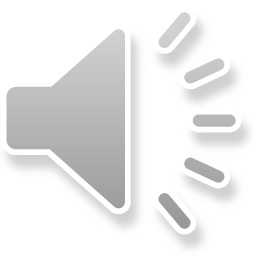 know
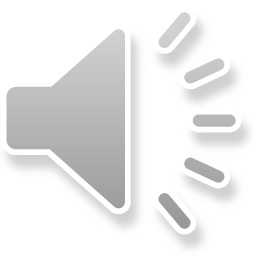 like
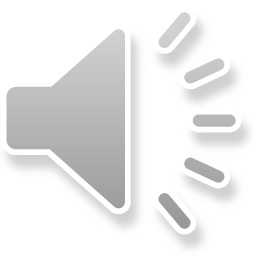 little
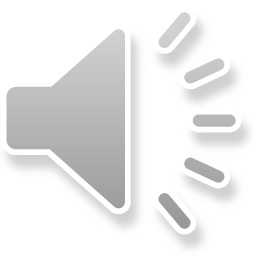 long
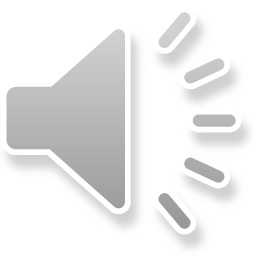 make
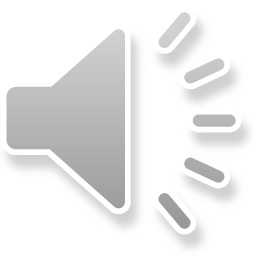 man
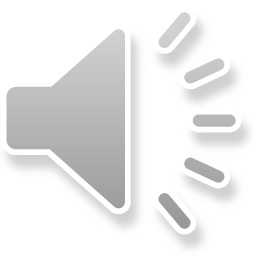 many
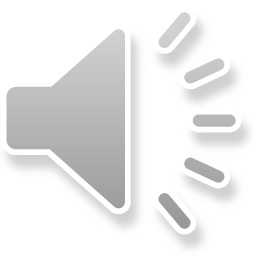 me
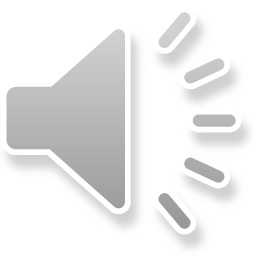 much
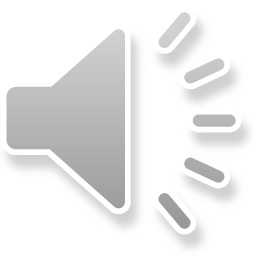 my
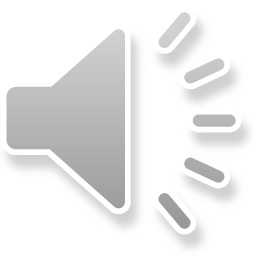 new
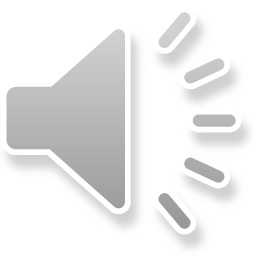 no
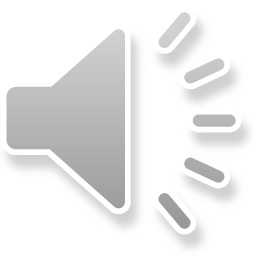 not
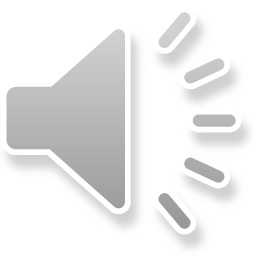 of
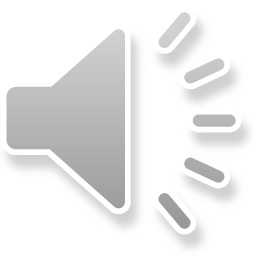 old
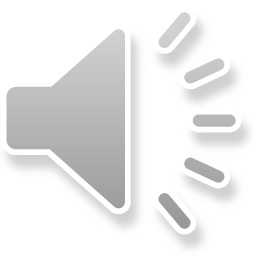 on
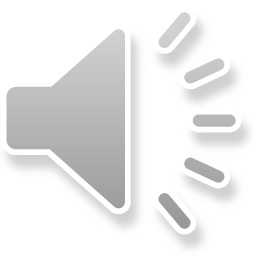 one
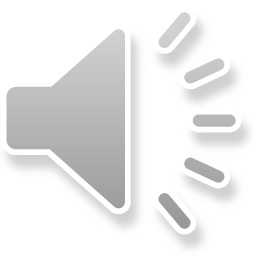 or
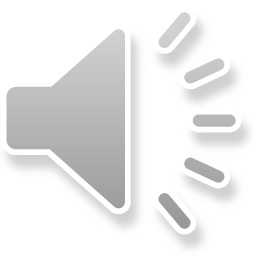 other
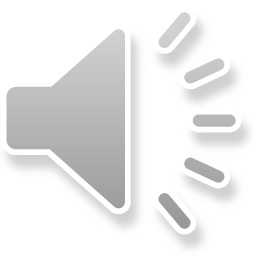 our
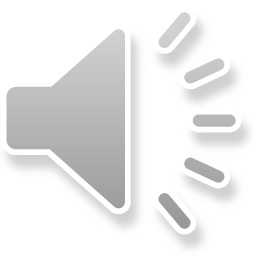 out
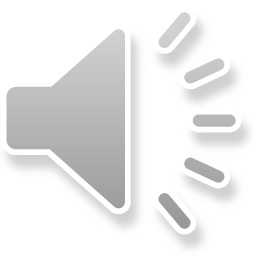 put
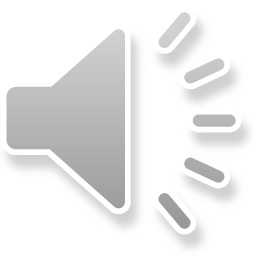 said
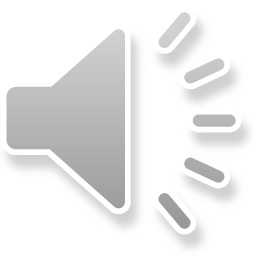 see
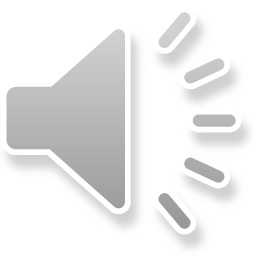 she
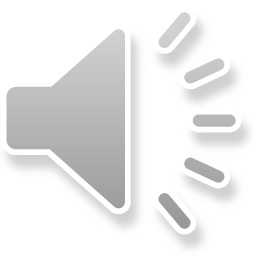 so
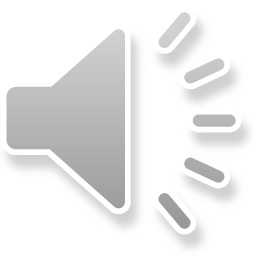 some
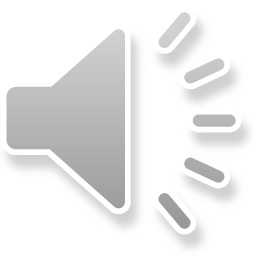 take
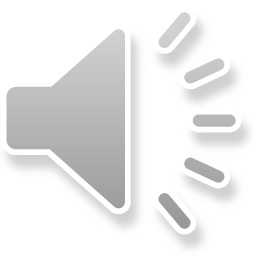 that
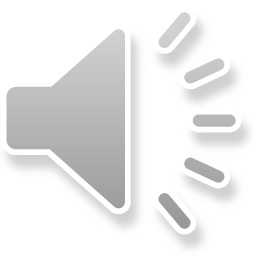 the
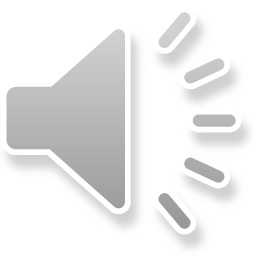 their
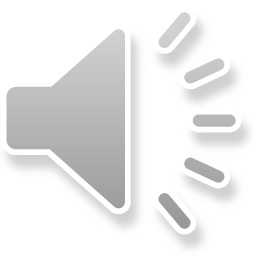 them
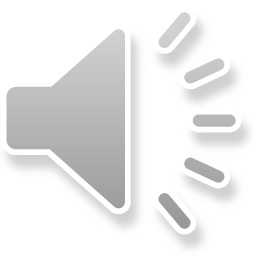 then
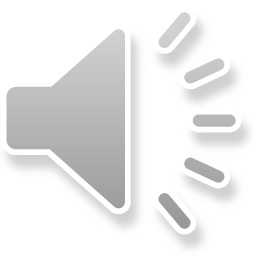 there
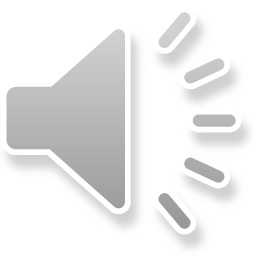 they
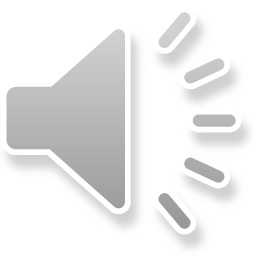 this
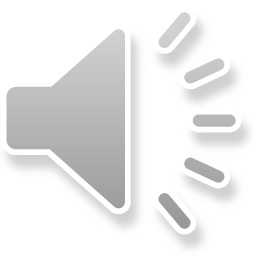 three
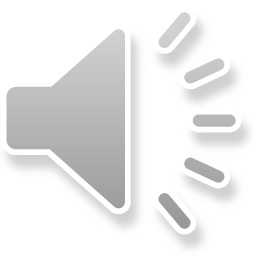 to
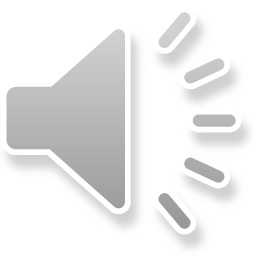 two
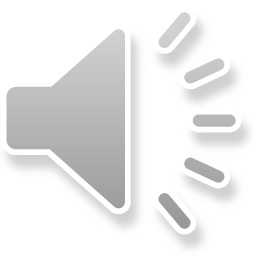 up
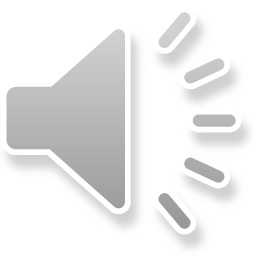 us
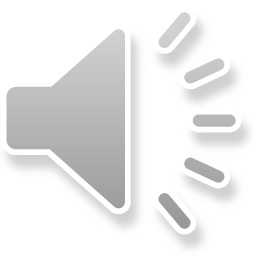 very
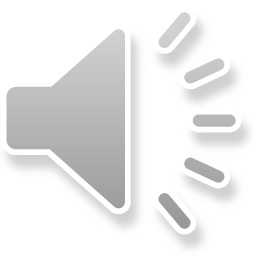 was
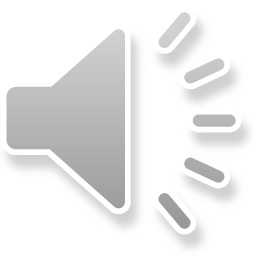 we
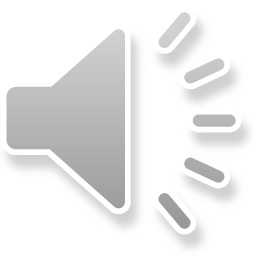 were
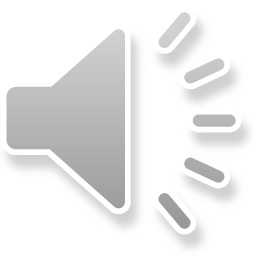 what
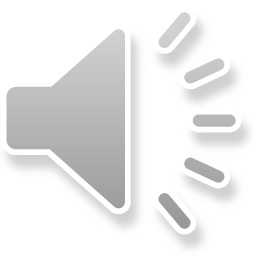 when
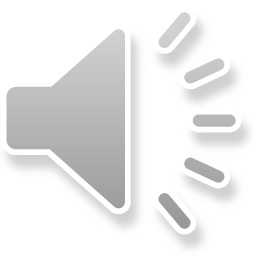 which
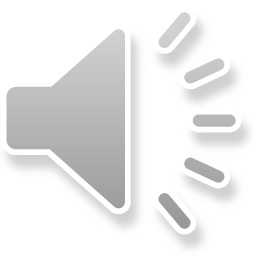 who
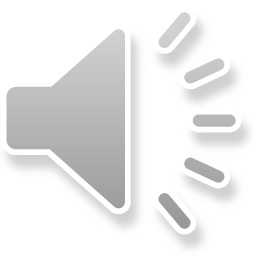 will
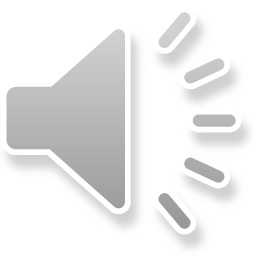 with
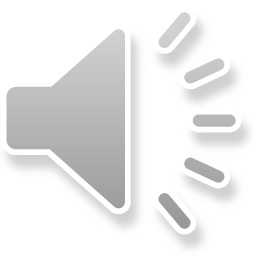 work
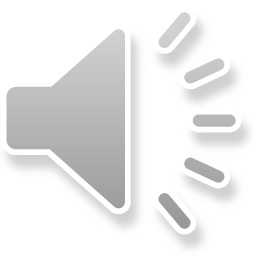 would
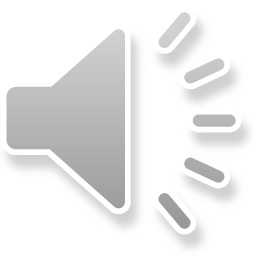 you
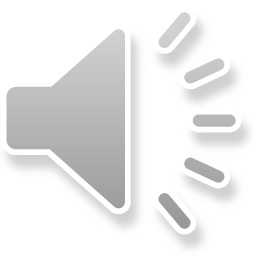 your
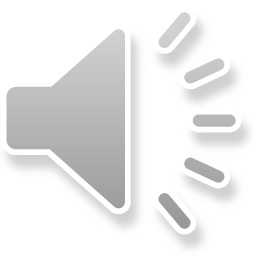